中文標點符號輸入
，（逗號）：shift + ,
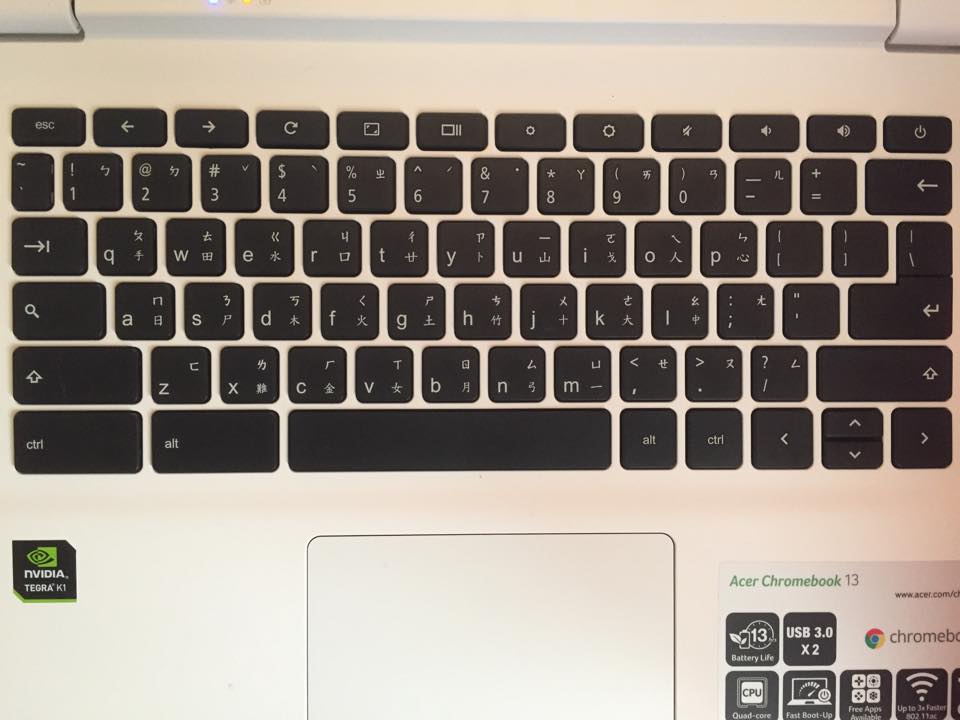 2
。（句號）：shift + .
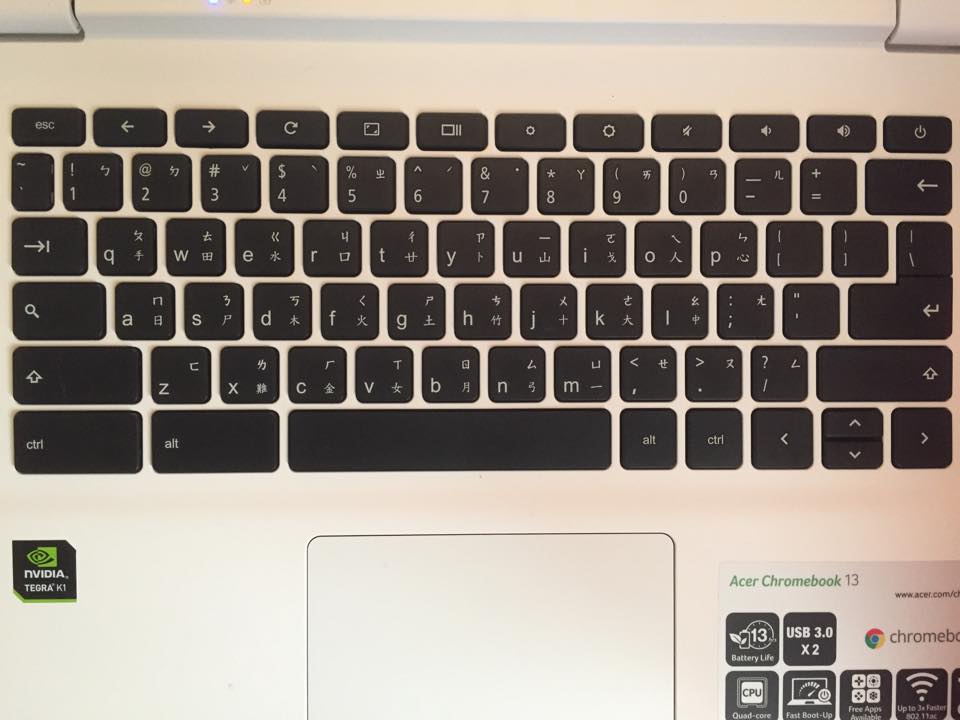 3
！（驚嘆號）：shift + !
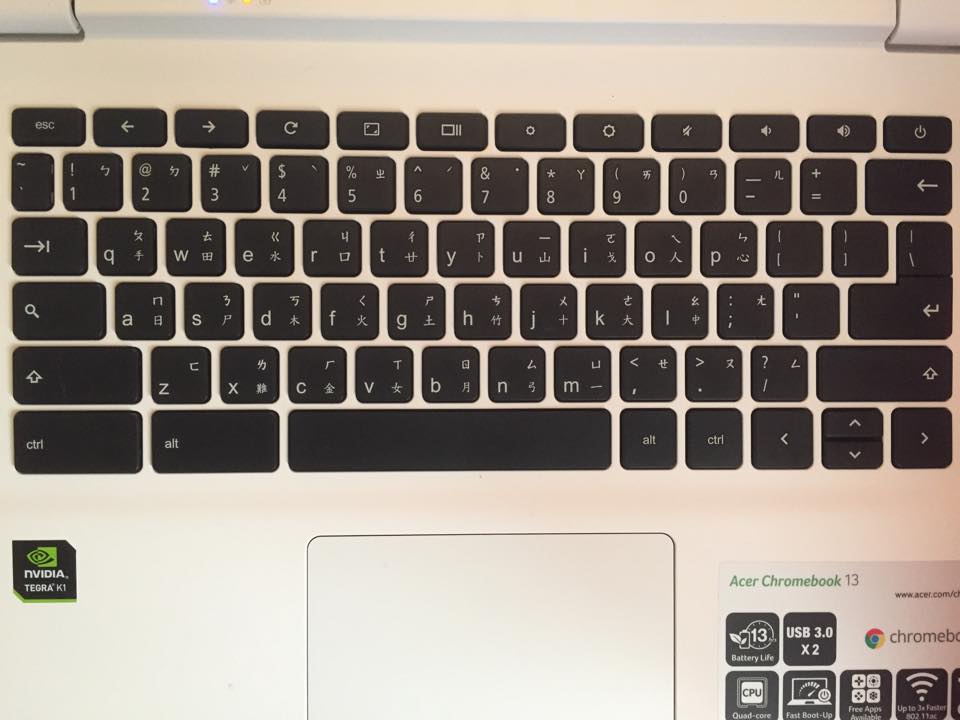 4
？（問號）：shift + ?
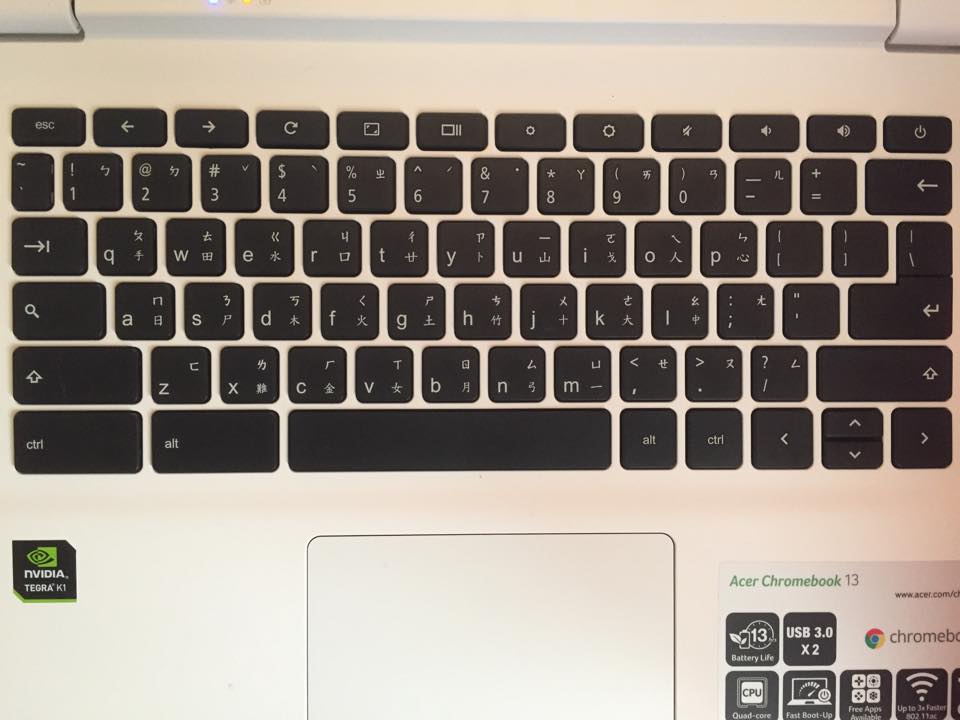 5
「（前引號）：shift + [
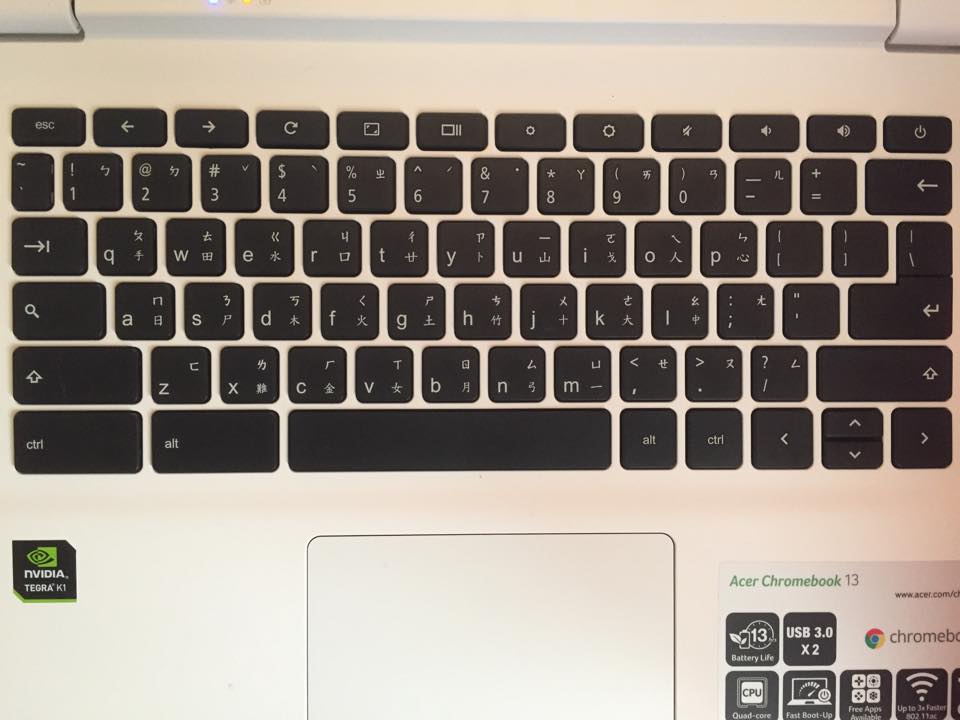 6
」（後引號）：shift + ]
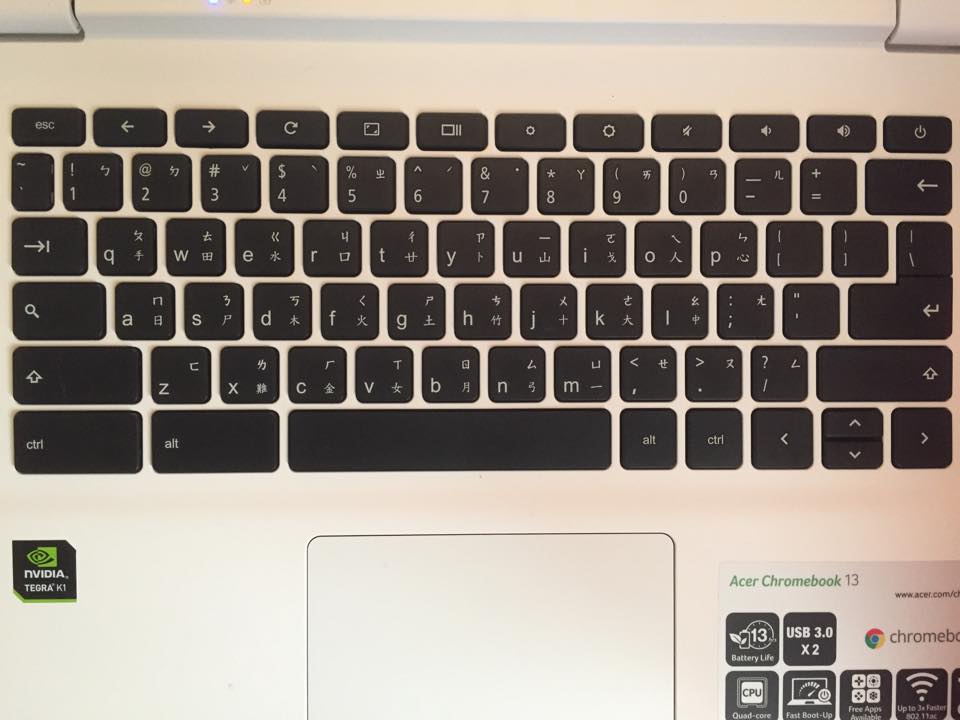 7
注意：在注音輸入法，若按ㄅㄆㄇㄈ卻出現1qaz，那是因為按到了shift，再按一下shift就可以恢復正常。
8